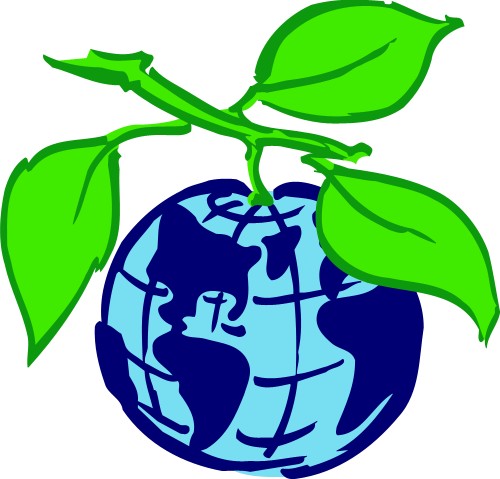 ЗБЕРЕЖЕМО ПРИРОДУ УКРАЇНИ
Червона книга України
Заснована у 1976 році.

Вперше опублікована у 1980 році. 

Містить відомості про зникаючі види тварин та рослин.
Вони потребують захисту
Тваринний світ
Рослинний світ
Чорний журавель
Тваринний світ.
Птах
Сон трава
Рослинний світ.
Квітка
Пам'ятай!
Вони потребують нашого захисту!